Review of 3 rocks before lab test
Igneous Rocks
Forms when magma cools and hardens
2 types of igneous rock
1.  Intrusive –mineral crystals are large (coarse)-example is Granite (cools slowly)
2.  Extrusive-mineral crystals are small (fine)-examples are Basalt and Rhyolite (cools quickly)
Igneous Rocks
Fill in the Venn Diagram of Igneous Rocks
Intrusive (1,4,5,6)
  coarse grain, form beneath the surface, cool slowly, granite is an example
Extrusive (2,3,7,8)
  Form above the surface, cool quickly, fine-grained, rhyolite is an example
Both (9) Formed by crystallization of magma
Igneous Rocks
Magma is a mix of molten rock, minerals, gases
The elements in magma are 8 major elements
The most abundant compound in magma is silica (SiO2) (felsic-light in color)
Magmas are classified as basaltic, andesitic and rhyolitic (mafic-dark in color)
Their classification depends on silica
Examples of Igneous Rock
Obsidian               Rhyolite                  Pumice
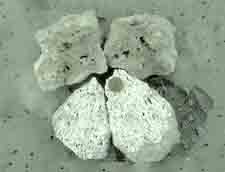 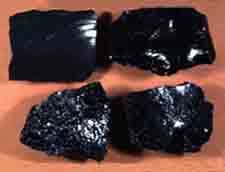 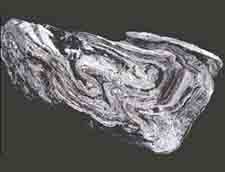 Examples of Igneous Rock
Gabbro                            Granite
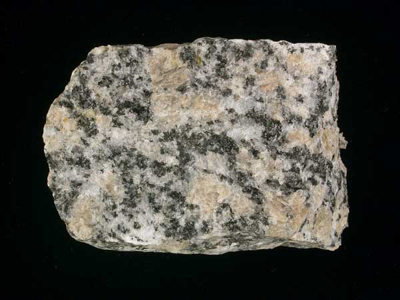 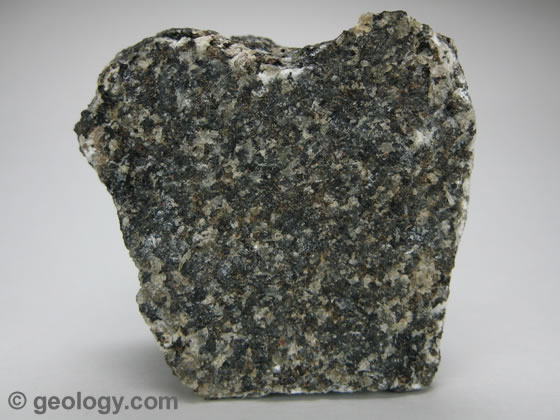 Examples of Igneous
Basalt                                    Basalt
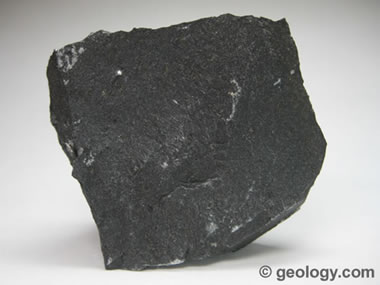 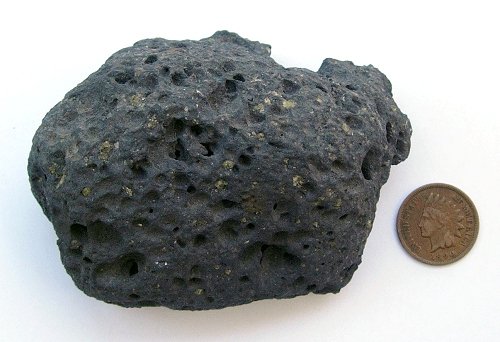 Igneous
Play
Sedimentary Rocks
Form when fragments of loose rock minerals settle together
2 processes
    1. Compaction occurs buried under sediment (decreases volume)
    2.  Cementation occurs when mineral precipitates into pores and bind sediment
Origin of sed rock
Clastic-forms when fragments of pre-existing rocks are compacted or cemented together
Organic-forms from the remains of plants and animals
Chemical-forms when minerals precipitate from a solution or settle from a suspension
Deposition
Occurs when sediments are laid down on the ground or sink to the bottom of a body of water, final stage of the erosional process in which the movement of transported materials slows and they are dropped in another location.
Examples of Depositional environments?
Sedimentary Rock
Sequence the steps in the formation of sedimentary rock from evaporation.
1.  Minerals are dissolved and carried into lakes and oceans by chemical weathering
2.  Water evaporates and leaves behind dissolved minerals
3.  the concentration of minerals reaches the saturation point
Sedimentary Rock
4.  Crystal grains precipitate out of the solution and settle on the bottom
5.  Layers of chemical sedimentary rocks called evaporates form (crystal grains precipitating out of a body of water)
6.  Thick layers of evaporates can accumulate as evaporation removes freshwater
Sedimentary Rock
Provide information about:
    1.  past animals and plants
    2.  ancient rivers, lakes and shorelines
    3.  bedrock
Provide resources:
    1.  uranium
    2.  oil, natural gas and coal
    3.  building materials
    4.  phosphate and iron
Examples of Sedimentary Rocks
Conglomerate    Breccia               Sandstone
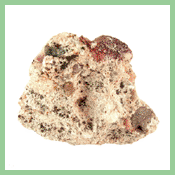 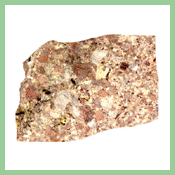 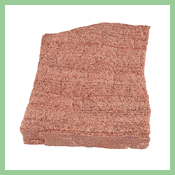 Examples of Sedimentary Rocks
Shale                   Coquina           Travertine
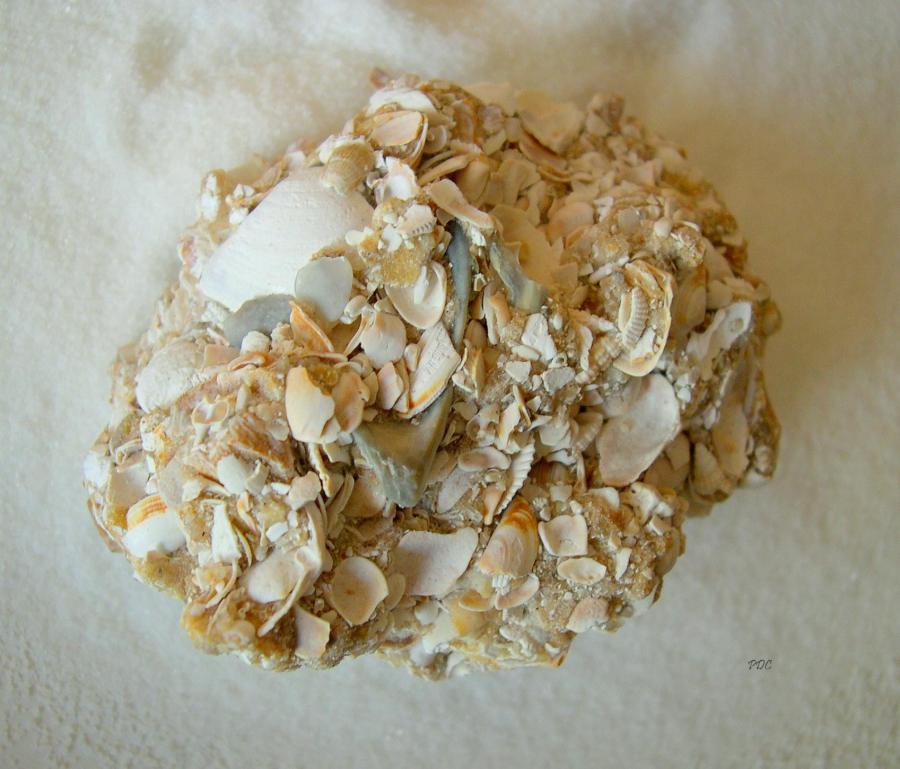 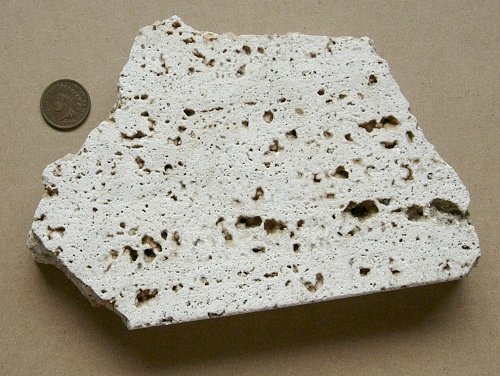 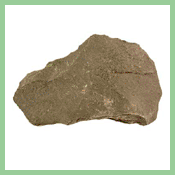 Sedimentary
Play
Metamorphic Rock
Change rock by heat, pressure or chemical processes
1.  Contact caused by contact with magma
2.  Regional caused by change in temp and pressure (tectonic forces)  (most metamorphic rock is formed with regional contact)
Metamorphic Rock
Foliated- Wavey layers/bands

Nonfoliated-Blocky shapes

Porphyroblast-large crystals
Metamorphic Textures
Metamorphic Rocks
Conditions necessary for metamorphism

High Temp-can be caused by-
      a. Igneous intrusion
      b. buried deeply
High Pressure-can be caused by-
      a. weight of above rock
      b. mountain building
Metamorphic examples
Quartizite           Marble             Slate
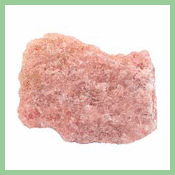 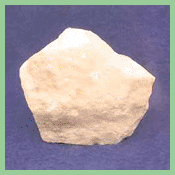 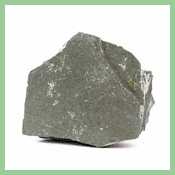 Metamorphic examples
Mica schist, granite gneiss,  Augen gneiss
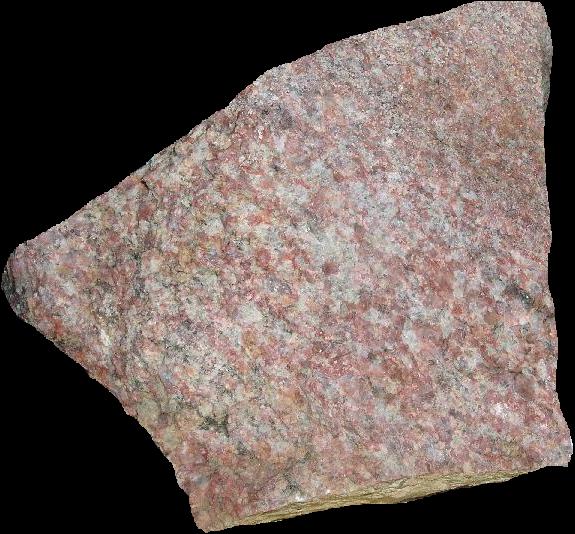 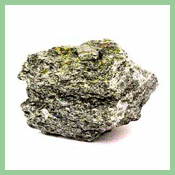 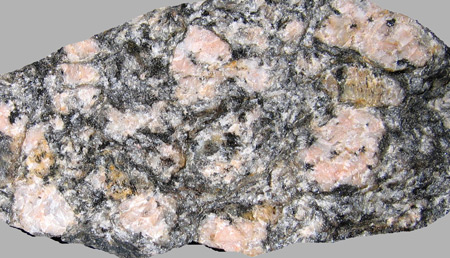 Metamorphic examples
Biotite gneiss
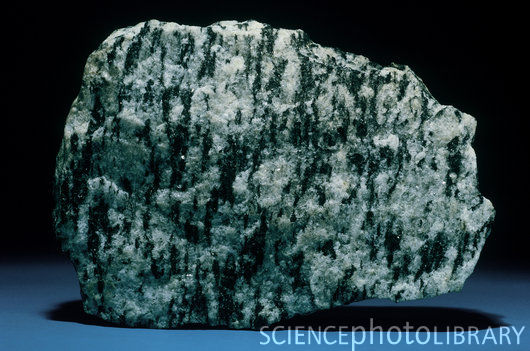 Metamorphic
Play
Rock animations
Play 
Rock cycle interactive
Rock interactive